RadioHack 2015
Mathias coinchon
13.2.2015
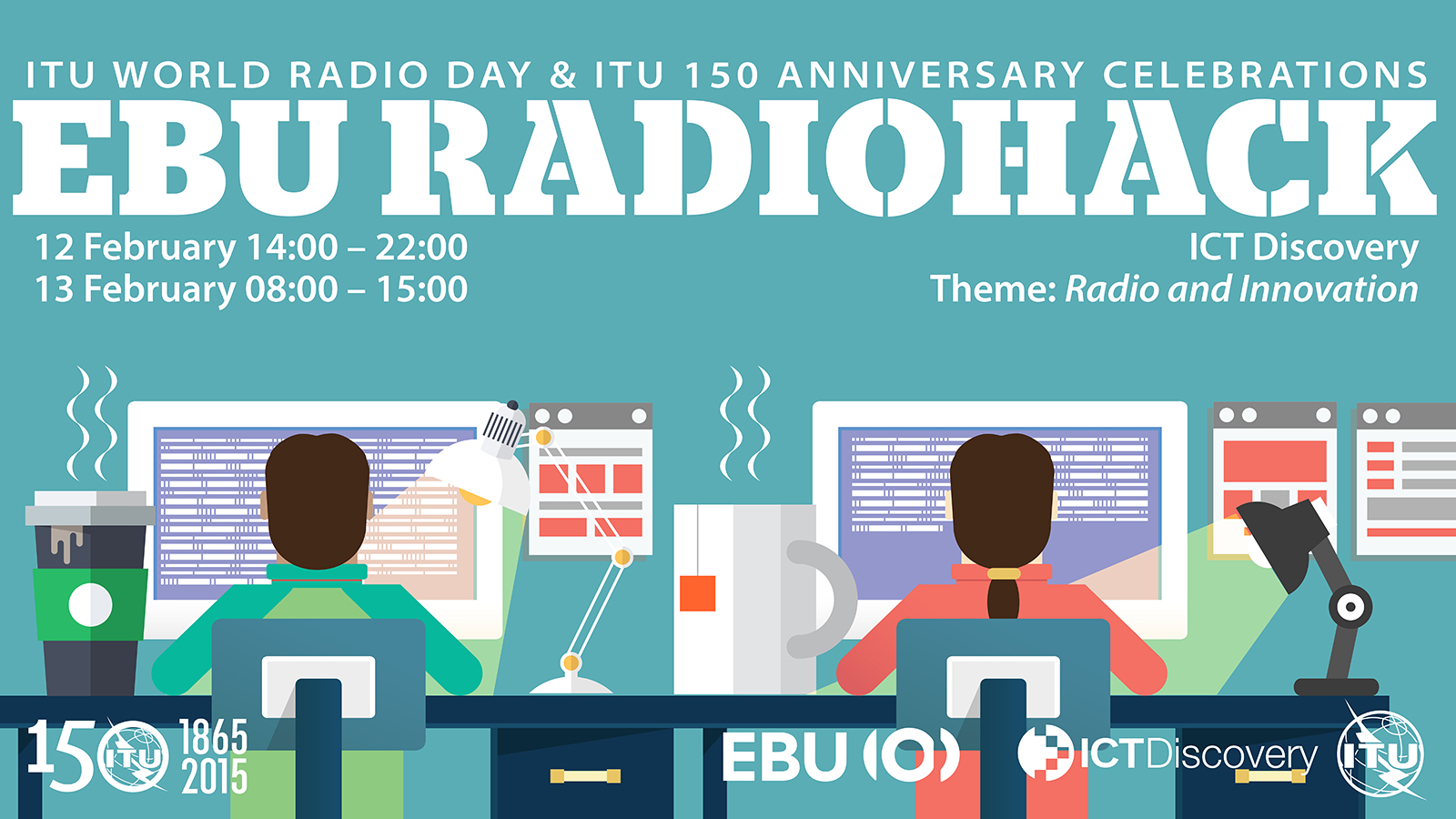 Radiohack organisation
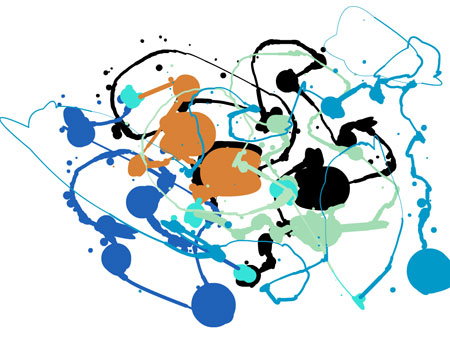 Developers 
Experts
Wifi
Pizza
Coffee, beer
Ideas
Code
Projects
Innovations
Collaborations
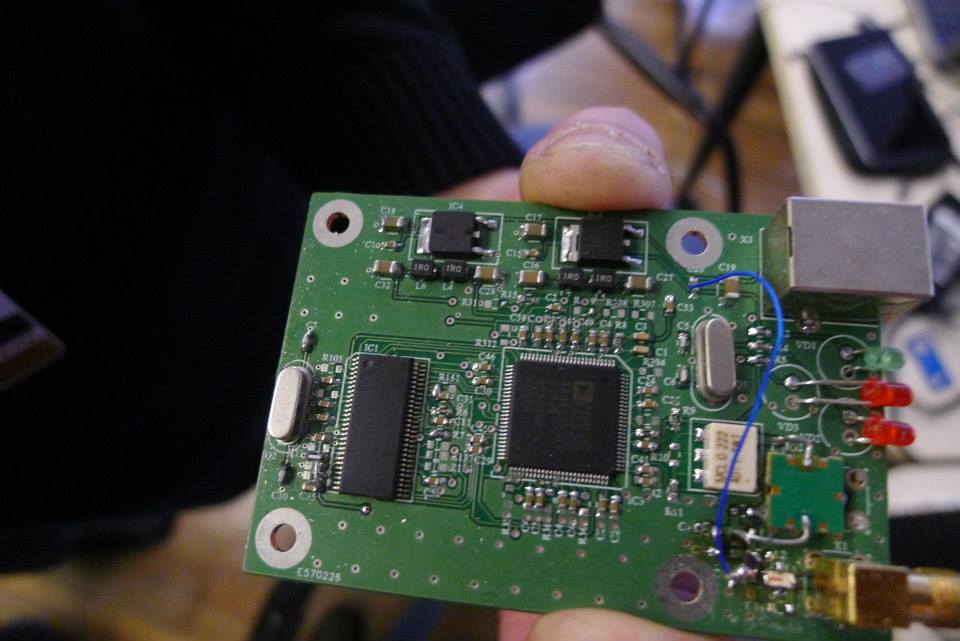 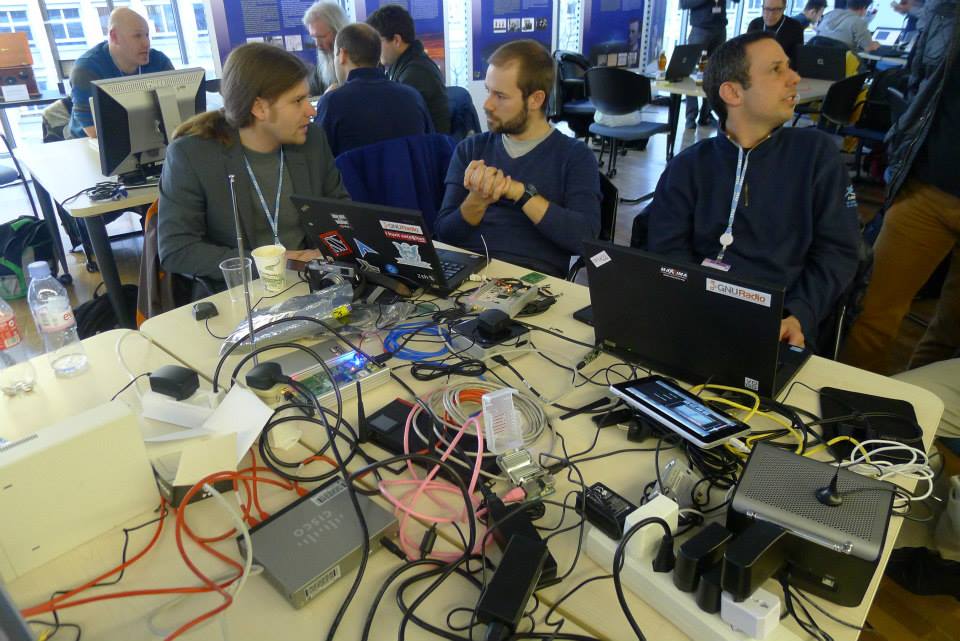 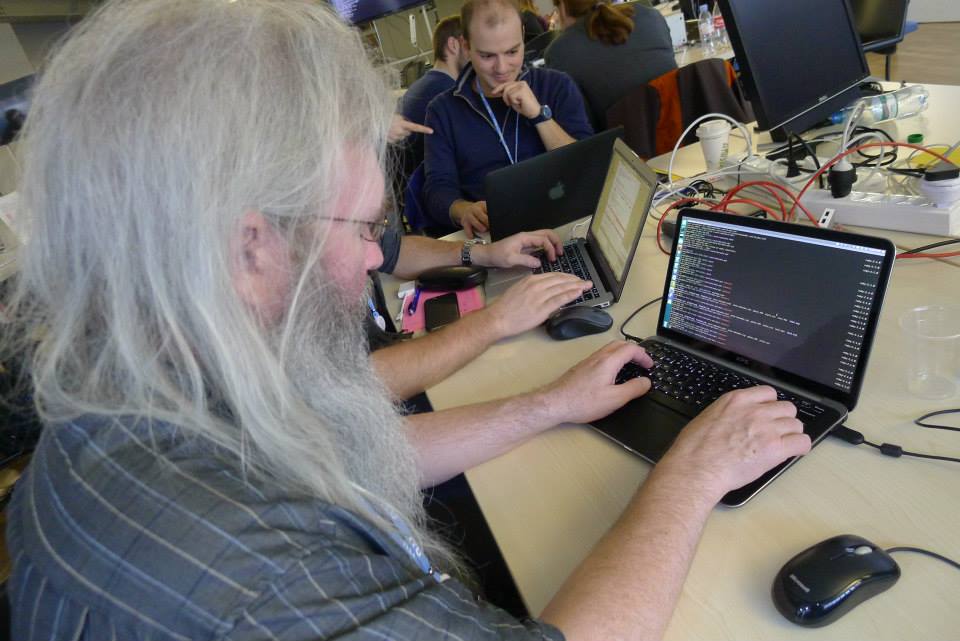 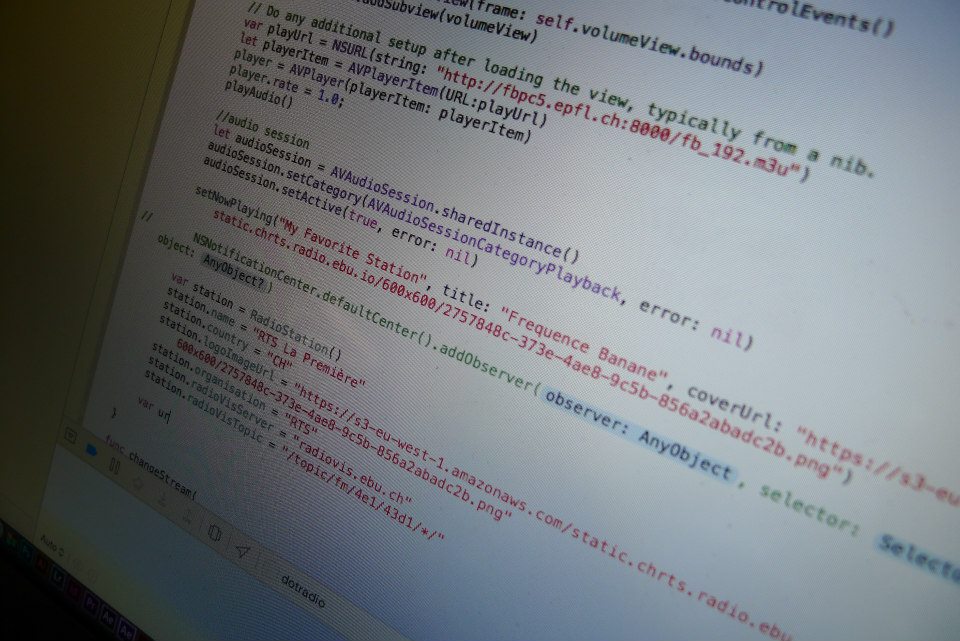 projects
projects
New EPG/SPI for RadioDNS and DAB 	(Ben Poor - Global Radio)
Cross platform authentication and tagging 	(Sean O’Halpin - BBC)
RadioWeb, DABberry receiver 			(Fabian Sattler - IRT)
Chaptering Radio Programs 				(Floris Daelemans - VRT)
Hybrid content radio 						(Paolo Casagranda - RAI)
Universal smartphone radio project, API 	(Byrion Smith - Global Radio)
Visual radio production 					(Matthieu Habegger - EBU (SMP))
Odr-mmbtools for DAB+ TX 				(Matthias Brändli - Opendigitalradio.org)
DAB transmission with ARM devices 		(Rashid Mustapha - UK OFCOM)
Service following 						(Peter Redhead - Global Radio)
Ebu.io and opensource 				(Michael Barroco - EBU)
Tonio app  						(Florian Novak - Tonio)
Some highlights
Hybrid content radio – research from RAI
Mixing linear radio and on-demand content, program based on geolocalisation
Personalised radio
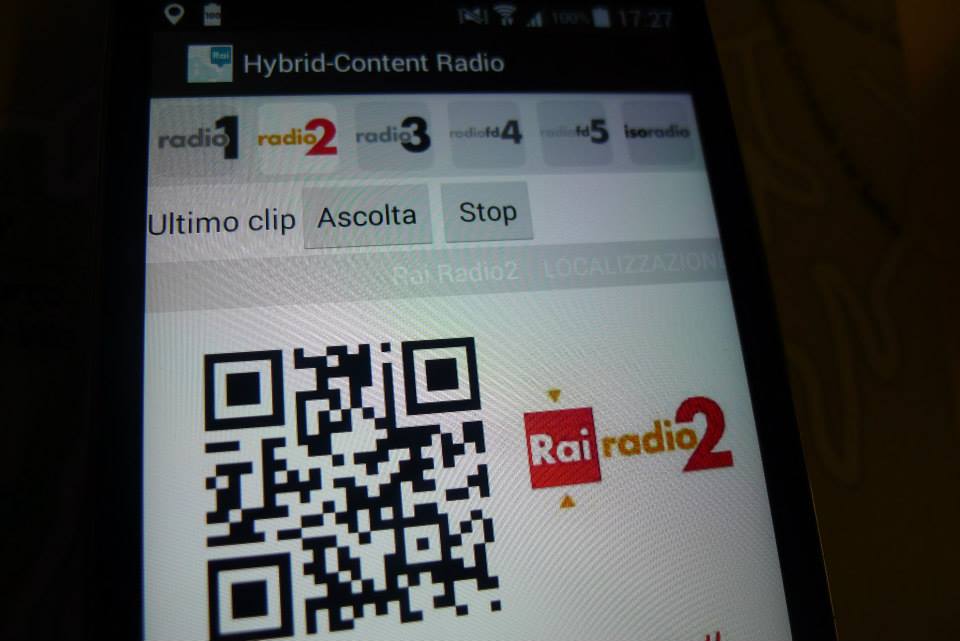 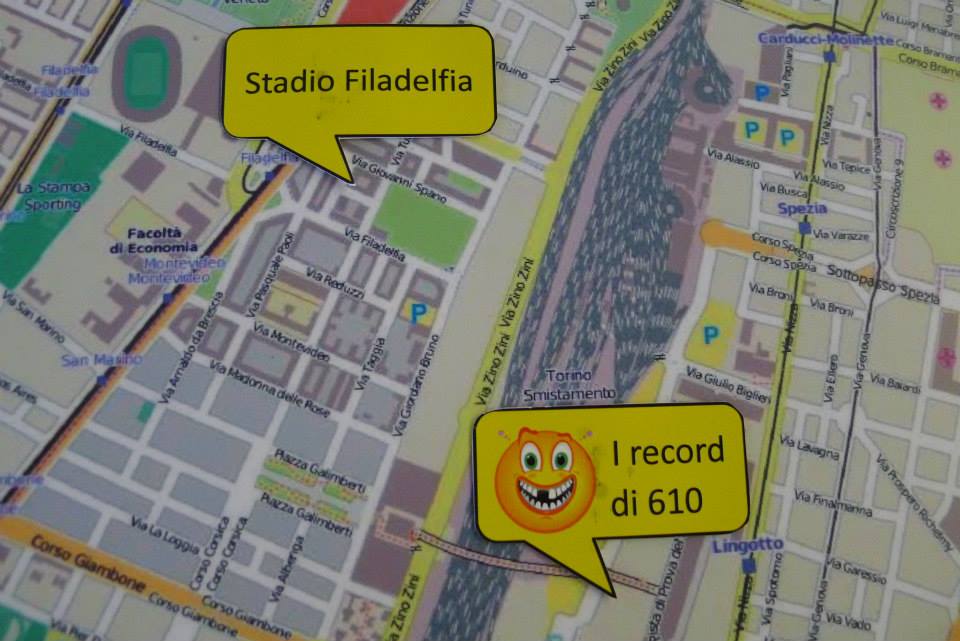 Discussion in EBU DRP group. Contact: paolo.casagranda@rai.it
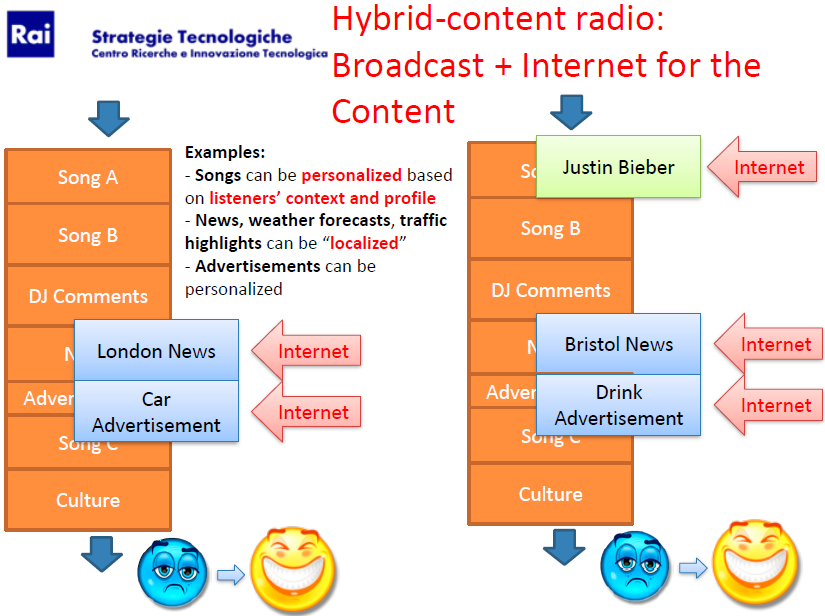 « tune-out » app, radio app based on radiodnsdistributed, metadata, controlled by broadcasters
Idea, prototype made at Radiohack by VRT, BBC, SMP, EBU
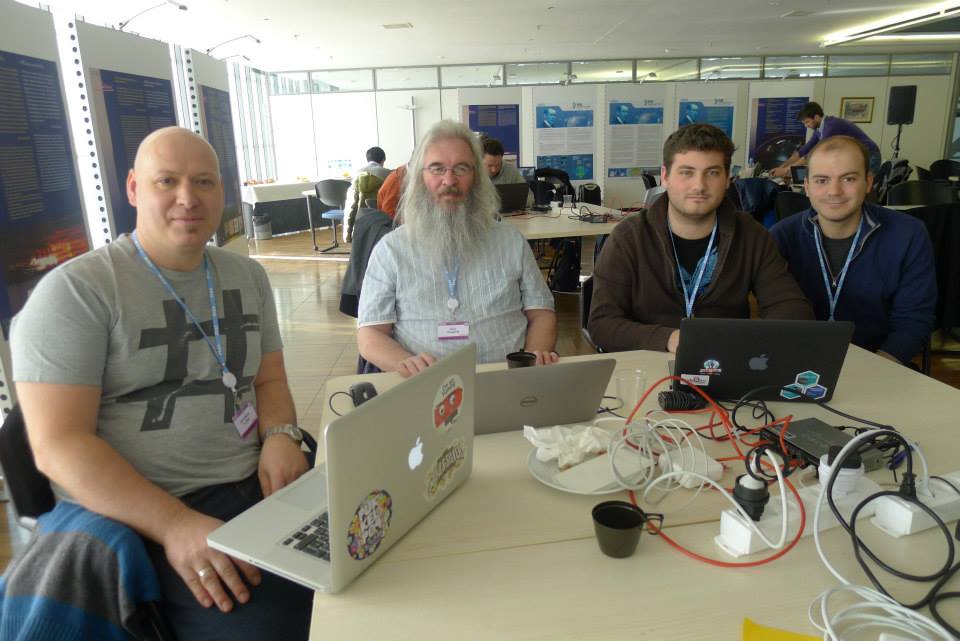 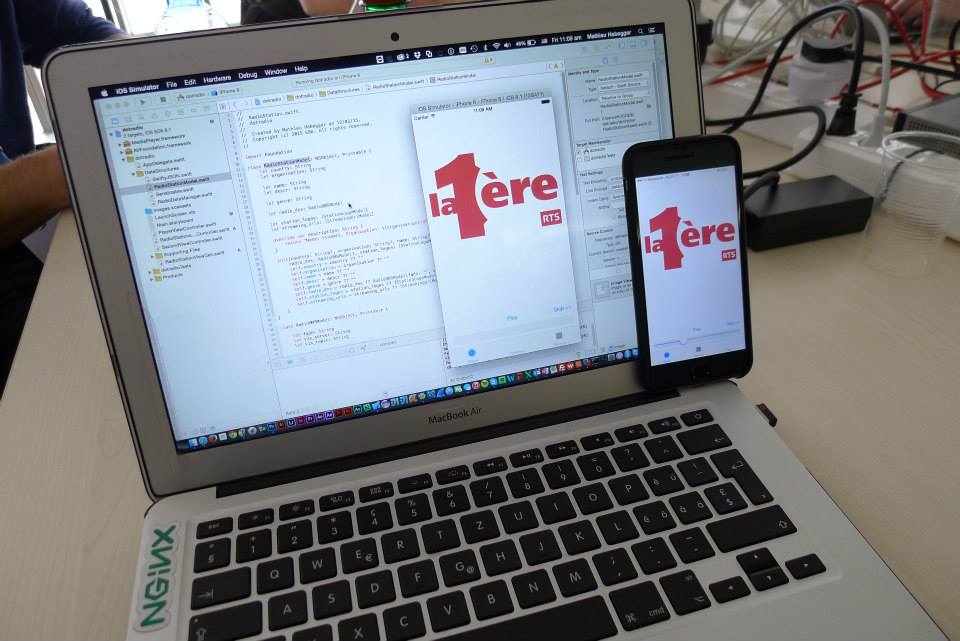 Source code in EBU gitlab, Contact: barroco@ebu.ch
Low cost DAB Single Frequency network transmissionDAB/DAB+ transmission using a 65$ computer
All based on Free Open Source Software (odr-mmbtools)
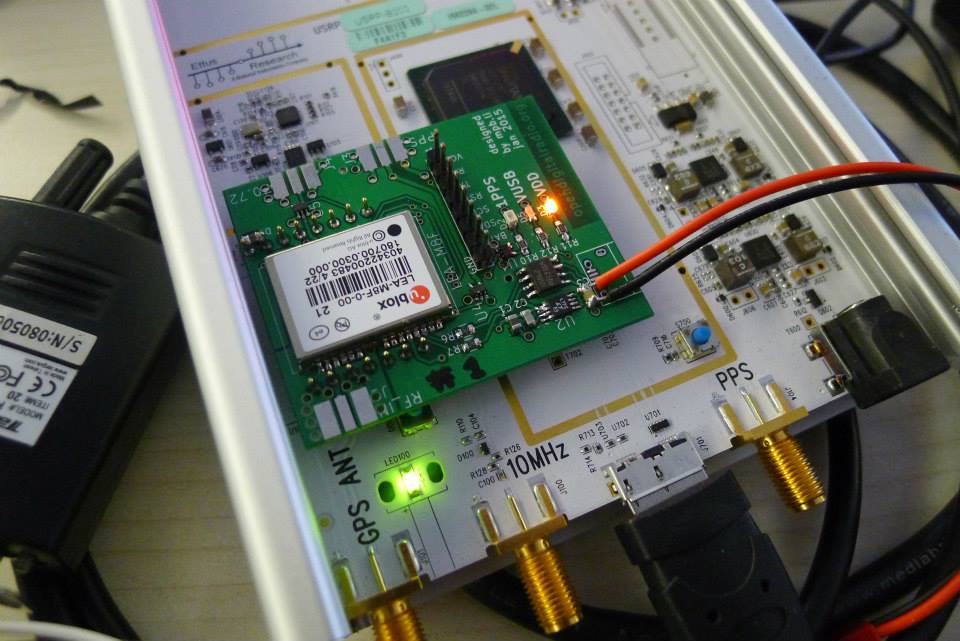 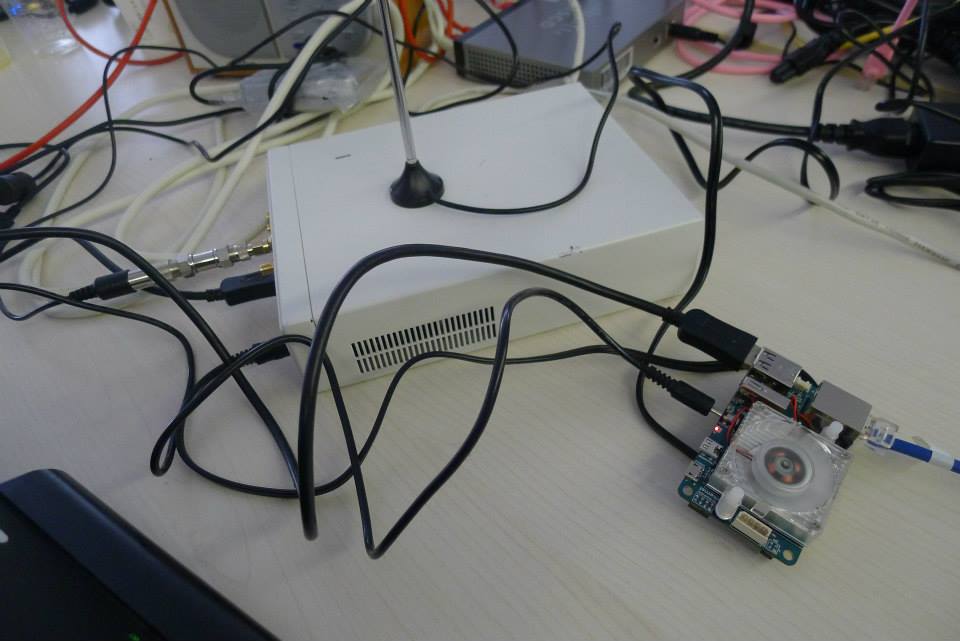 Odroid U3 + USRP B100 SDR peripheral (600€)
GPS disciplined oscillator board prototype
More information: www.opendigitalradio.org
DabBerry, hybrid DAB+ receiver on raspberry PI
IRT Project (see next presentation)
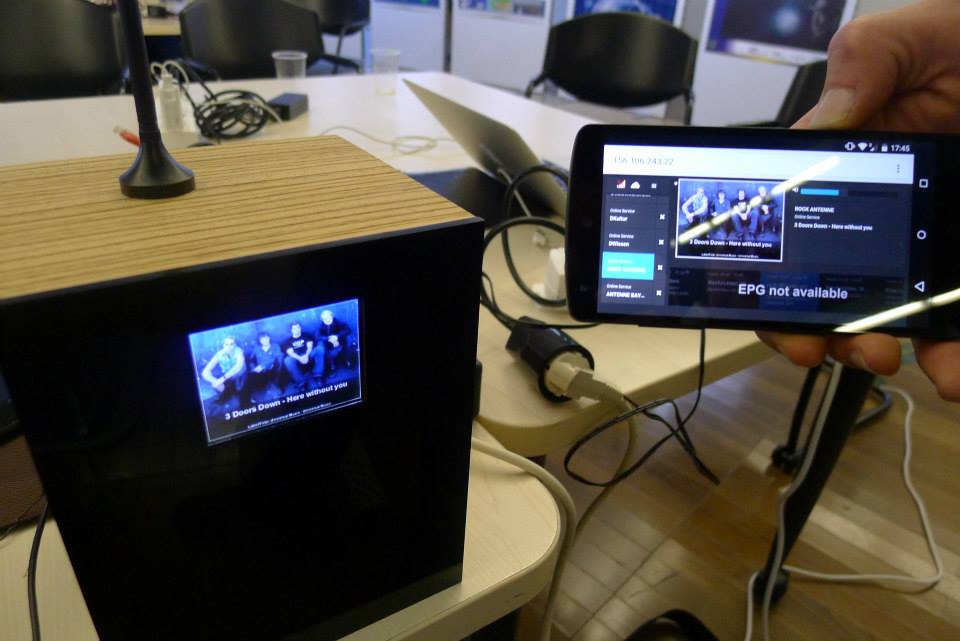 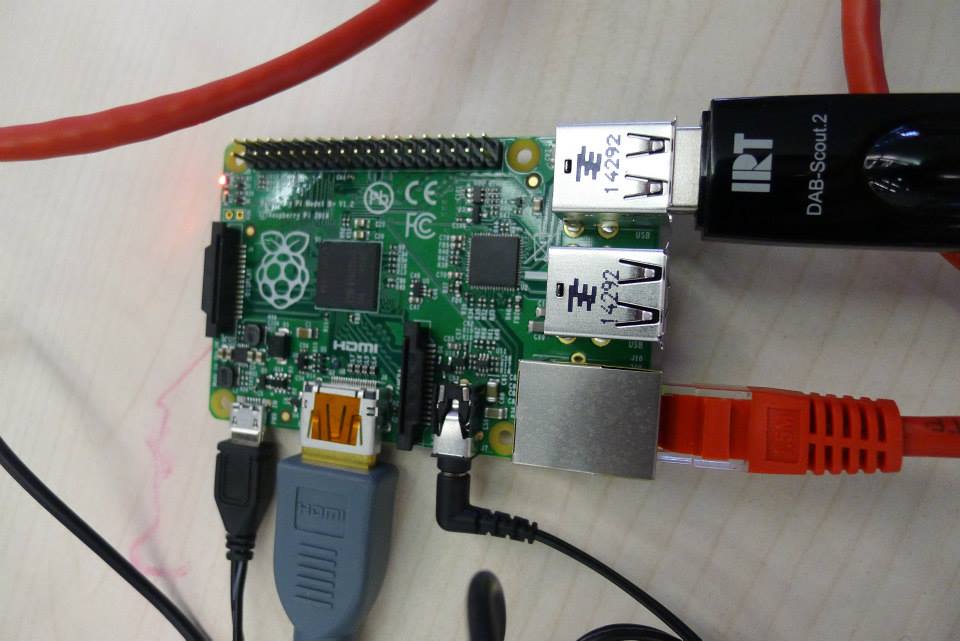 35$ Raspberry Pi computer + DAB USB RX
Join the radiohack community: http://tech.ebu.ch/radiohack
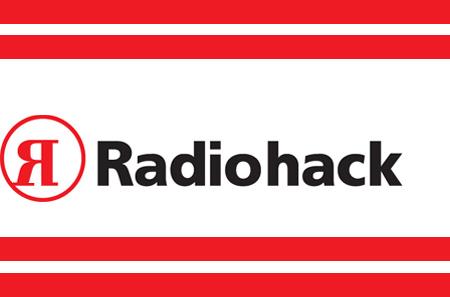 Questions: coinchon@ebu.ch